ПРОФЕСИОНАЛНО
ПОРТФОЛИО
НА
ГАЛИНА  РАЙЧЕВА
старши  учител  
начален  етап
НУ’’Св.Св.Кирил и Методий’’
Тополовград
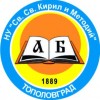 НАЧАЛНО УЧИЛИЩЕ
“Св.Св.Кирил и Методий’’
гр.Тополовград,
общ. Тополовград,
обл. Хасково
Учителското портфолио – знак  за  качество  на  педагогическата  дейностМОТИВИ  за  изготвяне:Учителското  портфолио  е  иновационен  инструмент  за  разпознаване и диференцирано оценяване на качеството на дейността на учителя.Персонализация на учителския ми труд.Място за наблюдение и обективна оценка.Доказателственост и прозрачност на педагогическата ми дейност.Електронното  ми  портфолио – възможност за професионален обмен в мрежата /Internet/.Забележка: Портфолиото е отворено и подлежи на изменение, допълване и актуализиране във всеки един нов момент от дейността ми като учител.
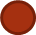 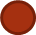 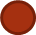 Автобиография /CV/
1. Лична  информация
Име: Галина  Апостолова  Райчева
Адрес: гр.Тополовград, обл.Хасково
Телефон: 0887531704
Е-mail : galina_raycheva76@abv.bg
Националност: българка
Дата на раждане: 03.10.1976г.
2. Трудов  стаж -  21г.1м.28д.
Дати/от-до/   от 2004 – до момента                                 
Име и адрес на работодателя – НУ”Св.Св.Кирил и Методий”-Тополовград
Вид на дейността или сферата на работа- образование
Заемана длъжност –старши учител в начален етап;
Основни дейности и отговорности- Планиране, организация и провеждане на образователно-възпитателен процес

Дати/от-до/    - 02.2002г. – 04.2002г.                                 
Име и адрес на работодателя – ОУ”Паисий Хилендарски”, с.Скалица
Вид на дейността или сферата на работа- образование
Заемана длъжност - възпитател
Основни дейности и отговорности- Планиране, организация и провеждане на образователно- възпитателен процес.
3. Образование
Висше  образование – ПУ”Паисий Хилендарски” Педагогически факултет
Професионална степен – бакалавър
Специалност – Начална училищна педагогика
Професионална квалификация – начален учител
Специализация – Труд и техника
Дата на завършване -  11.2000г.
Средно образование – Техникум по хранително –вкусова промишленост – гр.Ямбол 
Специалност – Оператор в производството на млечни продукти
Дата на завършване – 1994г.
4. Информационна  карта  за  квалификации
Сертификат за преминало обучение по програмата “Модел за интердисциплинарно проектно-ориентирано обучение в началното училище при интегриране на технологиите”
Сертификат за участие в квалификационен курс на тема: “Самооценяването като фактор за повишаване познавателната активност на учениците”
Сертификат за участие в квалификационен курс на тема: “Модернизация на преподаването по БЕЛ и алтернативни методи за оценка на знанията в 1-4 клас”
Сертификат за участие в квалификационен курс на тема: “Общуването като фактор за оптимизиране на педагогическото взаимодействие и повишаване на познавателната активност на учениците в процеса на обучение”
Сертификат за участие в квалификационен курс на тема: “Конфликти, агресия и тормоз в училище”
Сертификат за преминал квалификационен курс на тема: “Обучение на педагогически специалисти за формиране на знания, умения и компетентности за оценяването на учениците
Сертификат за преминала вътрешноучилищна квалификация на тема:”Овладяване на стреса в професионалната среда”
Сертификат за участие в квалификационен курс на тема: “Управление на конфликти- модели и стратегии за разрешаването им”
Удостоверение за участие в семинарно обучение на тема:”Създаване на учителско портфолио”- 1/един/  квалификационен кредит
Удостоверение  за  участие  в  присъствена  форма  на  обучение  за  повишаване  квалификацията  на  педагогическите  специалисти  на  тема: ‘’Знания  и  умения  за  решаване  на  конфликти’’- 1/един/  квалификационен  кредит
Удостоверение  за  участие  в  курс  на  тема: ‘’Организация  на  образователния  процес’’- 0,5 квалификационни  кредита
Удостоверение  за  участие  в  курс  на  тема: ‘’Наставничеството  в  образователната  среда’’ -  0.5  квалификационни  кредита
Свидетелство  за  придобита  ПЕТА  ПРОФИСИОНАЛНОКВАЛИФИКАЦИОННА  СТЕПЕН
Удостоверение  за  участие  в  курс  на  тема:  ‘’Наставничеството  в  образователната  среда’’ – 1/един/  квалификационен  кредит
Удостоверение  за  участие  в  обучение  на  тема:  ‘’Безопасност  на  движението  по  пътищата. Методика  на  обучението’’ -  2/ два/  квалификационни  кредита
Удостоверение  за  участие  в  присъствена  форма  на  обучение  за  повишаване  квалификацията  на  педагогическите  специалисти  на  тема: ‘’Работа  с  трудни  родители’’ -  1/един/  квалификационен  кредит
Свидетелство  за  придобита  ЧЕТВЪРТА  ПРОФЕСИОНАЛНОКВАЛИФИКАЦИОННА  СТЕПЕН
Удостоверение  за участие  в  присъствена  форма  на  обучение  за  повишаване  квалификацията  на  педагогическите  специалисти  на  тема:  ‘’ Персонализирано  обучение,  или  как  да  развием  и  прилагаме  ученико-  центриран  подход  в  преподаването’’ -  1/ един/  квалификационен  кредит
Удостоверение за участие в квалификационен курс на тема: ‘’Мотивацията в учебния процес – техники и приложение. Бърнаут.’’- 3 квалификационни кредита 
Удостоверение за участие в обучение по Проект ‘’Подкрепа за успех’’ на тема :’’Прилагане на инструментариума за ранно идентифициране на ученици в риск от преждевременно напускане на образователната система и за диференциран подход при определяне на потребностите им от предоставяне на индивидуална подкрепа’’ – 1 квалификационен кредит
  Удостоверение  за  участие  в  присъствена  форма  на  обучение  за  повишаване  квалификацията  на  педагогическите  специалисти  на  тема: ‘’Инструментариум  на съвременния учител’’ – 1квалификационен  кредит
 Удостоверение за участие в обучение на тема:’’Въвеждане на иновации в учебния процес,  чрез  използване на платформи за електронни образователни услуги и съдържание’’ – 2 квалификационни кредита
 Удостоверение за участие в квалификационен курс на тема: ‘’Основи на проектно- базираното обучение в облака със средствата на ИКТ’’- 1 квалификационен кредит
 Удостоверение за участие в обучителен курс на тема:’’Формиране на ключови умения за работа в екип’’ – 1 квалификационен кредит
5.Езикови  умения
Майчин език – български
Други езици- руски

6.Умения и компетенции
Социални – добри взаимоотношения с хората, които ме заобикалят; работа в екип; коректност; вземане на решения и справяне с различни ситуации.
Организационни – работа с родители; работа с колектива; участие в организиране на тържества.
Технически – работа с операционна система WINDOWS 10; отлично владеене на MS OFFICE; работа с internet.
Философия  на  преподаване
  Моята  философия  за  образованието  поставя  в  центъра  ученика. Стремя  се  да  развивам  възможностите  на  ученика  за  самопознание, саморазвитие  и  предприемачество. Давам  много  и  изисквам  много  от  тях.
Учениците  се  учат  от  собствените  си грешки, не  се  чувстват  потиснати  при  евентуален  провал  и  свикват да работят един с друг. Учител и ученици търсим заедно решение на проблемите.
   Моят  педагогически  принцип  е  да  насърча  ученика да се разкрие, да вдъхна в него увереност, да му помогна да почувства своята уникалност.
   За  мен от основно значение е личният пример на учителя. За да възпитава морални и нравствени ценности, учителят трябва сам да притежава  висок морал и принципност, да излъчва спокойствие и добронамереност, но и да внушава респект.
  В  работата си се стремя да постигна създаване на творческа атмосфера и устойчиво внимание.
Мотивирам  учениците чрез  прилагане  на  атрактивни  стратегии.
Включвам  всички  ученици  в  работния  процес.  Опирам  се  на  личните  преживявания, опит  и  умения  на децата  с  цел  осмисляне  на  различните  проблеми.
   Стремя  се  моите  ученици  да  бъдат  не  само  информирани  и  научени, а  преди  всичко  да  бъдат  добри  хора.
Училището трябва да се превърне в място,където:
Цари  уважение към подрастващите;
Усвояват се житейски умения;
Учениците се учат от собствените си грешки; не се чувстват потиснати при евентуален  провал и свикват да работят един с друг;
Учители и ученици търсят заедно решение  на  учебни  задачи.
Методи на преподаване
Старая  се да имам съвременен подход на комуникация.
В центъра на УВП поставям ученика с неговата познавателна, емоционална и творческа дейност: да решава проблеми, да твори, да бъде самоуверен и да се учи от грешките си.
Използвам разнообразни методи на преподаване в зависимост от методичната единица и учебните програми.
Обогатявам учебния процес с интересни факти и занимателни елементи.
Формирам у учениците разбирането за ученето, като съзнателно усилие, изискващо организираност, самодисциплина и самостоятелност.
Поощрявам и учениците, които работят бавно и несигурно.
Ценя свободата на мислене и идеите на учениците.
Мерки за повишаване качеството наобразователно-възпитателния процес
Използване на индивидуален  подход  при работата с учениците.
Повишаване мотивацията за учене чрез използване на иновативни методи на обучение.
Създаване стимулираща детското развитие предметно-пространствена интерактивна среда, съответстваща на неговата индивидуалност и стил на учене.
Създаване предпоставки за общуване между децата от различни социални, етнически и културни общности.
Уважение към индивидуалните различия на децата- стил на възприемане на учене, теми на работа, темперамент, потребност и интереси.
Изграждане на стратегии за активно и самостоятелно учене.
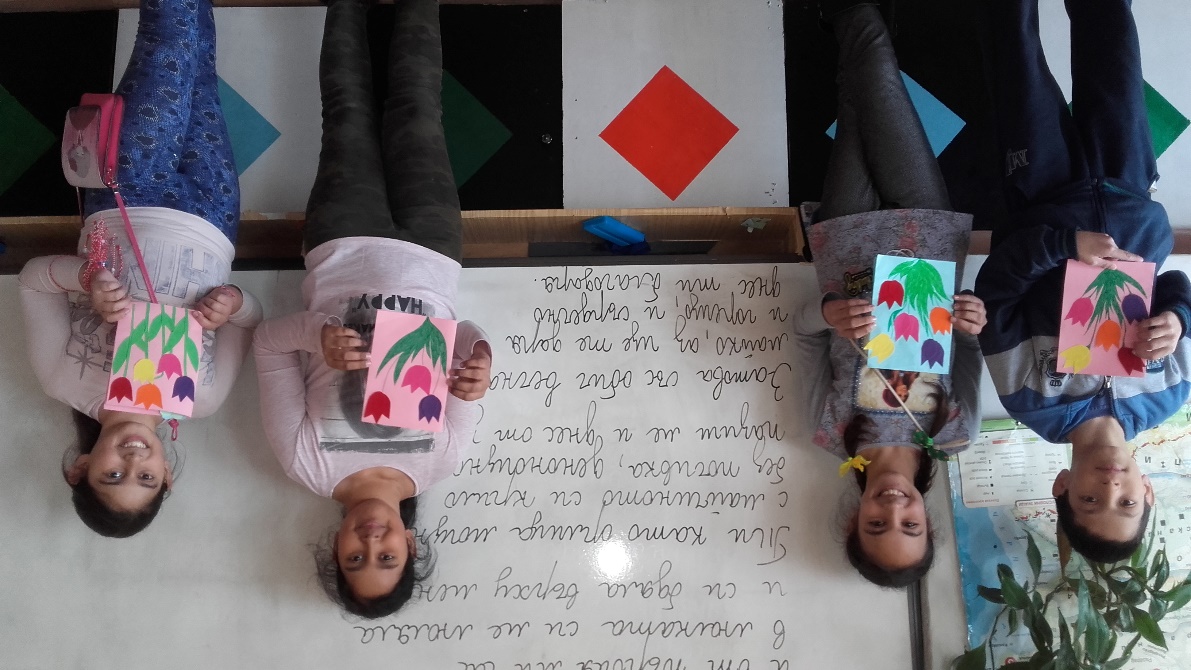